Kvadratická funkcia
Mário Chromík IV.B
Kvadratická funkcia je funkcia daná rovnicou: 
   y = ax2 + bx + c
 a, b a c sú reálne konštanty, a ≠ 0. Definičný obor        je {R}
Grafom každej kvadratickej funkcie je parabola; jej os je rovnobežná s osou y
Typy kvadratických funkcií
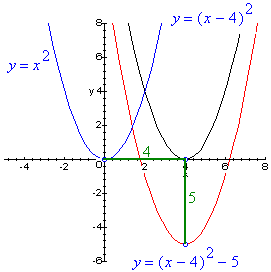 y=ax2


y=ax2 + c

y=ax2 + bx, y=x(ax+b)

y=ax2 + bx + c
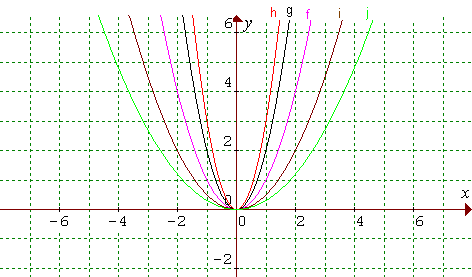 f: y = x2g: y = 2x2h: y = 3x2i: y = 0,5x2j: y = 0,3x2
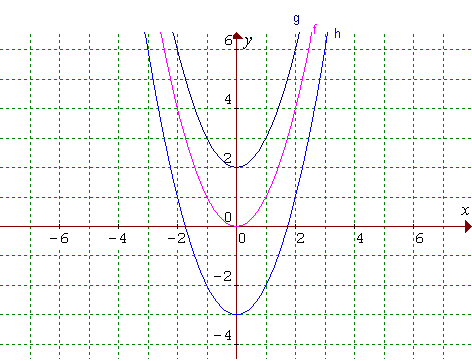 f: y = x2g: y = x2 + 2h: y = x2 – 3
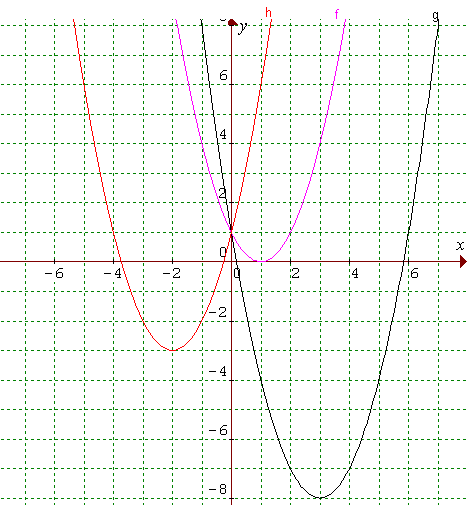 f: y = x2 – 2x + 1g: y = x2 – 6x + 1h: y = x2 + 4x + 1
Vrchol paraboly
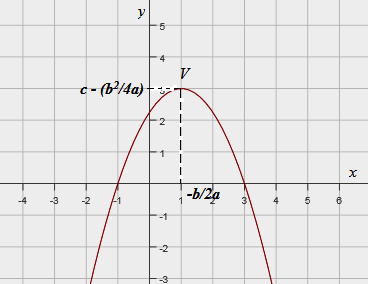